Единый шаблон
Представляем вам единый шаблон презентаций СИБУРа. 
Форматы шаблона – 16:9 (основной, для демонстрации на экране), А4 (для печати), 4:3 (для старых проекторов)
Шаблон содержит различные варианты оформления титульных слайдов.
Все титульные слайды с фото позволяют менять фото при необходимости.
При печати презентации используйте титульные слайды с нанолистом на белом фоне – это необходимо для экономии тонера.
При замене фото на титульном слайде в презентации для внешнего контура необходимо использовать фото только из фотобанка СИБУРа.
Помните, у каждого изображения есть автор. Без лицензии использовать сторонние изображения запрещено.
1
Как поменять фото на титульном листе с фоновым фото
1
4
7
Выберите макет титульного листа с фоновым фото
В области справа в разделе «Заливка» выберите пункт «Рисунок или текстура»
Нажмите «Открыть»
8
2
5
Выбранное изображение станет фоновым
Нажмите кнопку «Файл»
Правой клавишей мыши откройте меню
3
6
Найдите в проводнике и выберите нужное изображение
Выберите пункт «Формат фона»
1
2
3
7
6
5
4
8
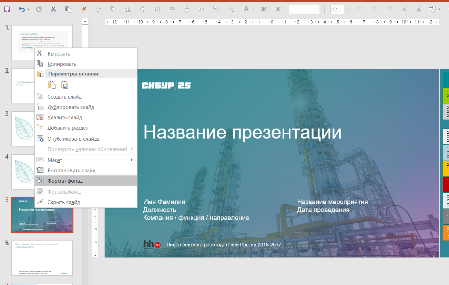 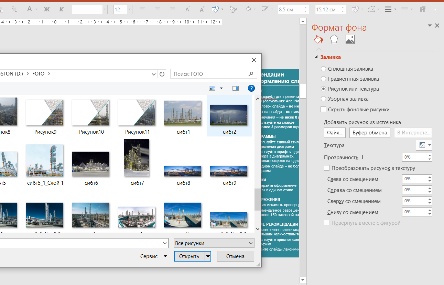 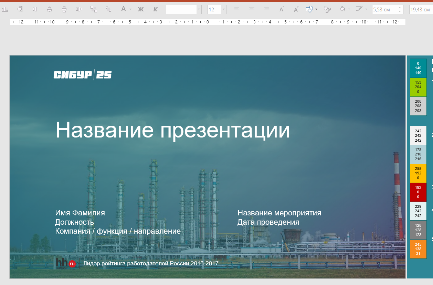 ВАЖНО: Чтобы выбранное фото заметно не повлияло на размер файла презентации, заранее уменьшите его в любом доступном фоторедакторе, либо средствами PowerPoint (один из вариантов - на слайде 4)
2
http://catalogweb.tilda.ws/itsib
Как поменять фото на титульных листах с фото слева / снизу / с коллажем
1
4
7
Выберите нужный макет титульного листа
В области фото нажмите на иконку «Фото/Рисунки»
Если необходимо подвинуть фото в области кадра, нажмите на него правой клавишей мыши и выберите «Обрезка»
2
5
В открывшемся проводнике найдите и выберите нужное изображение
Если уже есть изображение – выберите его нажатием мыши
8
Переместите мышью фото относительно границ окна, не сдвигая сами границы. По окончании нажмите «Esc»
3
6
Нажмите «Вставить». Выбранное изображение появится в области фото
Нажмите «Delete» на клавиатуре, чтобы очистить область фото
1
2
3
4
5
6
7
8
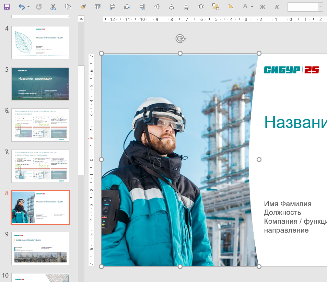 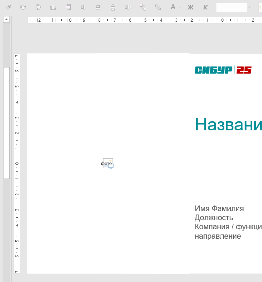 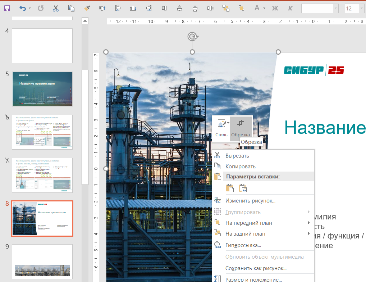 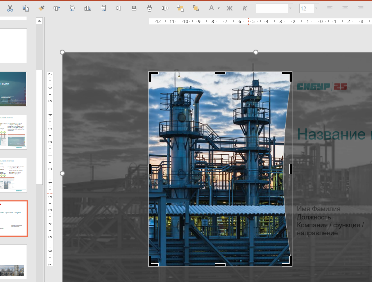 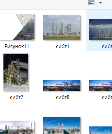 ВАЖНО: Чтобы выбранное фото заметно не повлияло на размер файла презентации, заранее уменьшите его в любом доступном фоторедакторе, либо средствами PowerPoint (один из вариантов - на слайде 4)
3
Как уменьшить разрешение фото в PowerPoint
1
2
3
Выберите фото и перейдите на закладку «Работа с рисунками / Формат»
Выберите инструмент «Сжать рисунки»
В открывшемся окне выбрать подходящие / достаточные параметры фото и нажать «ОК»
2
1
3
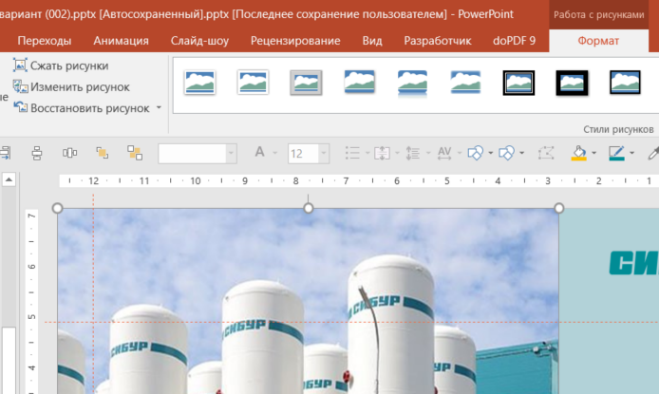 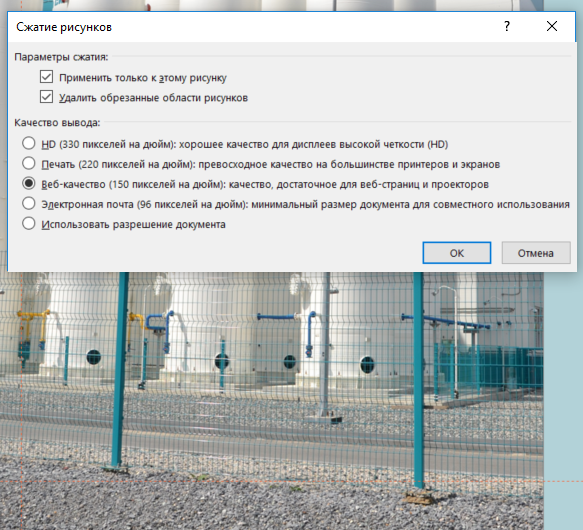 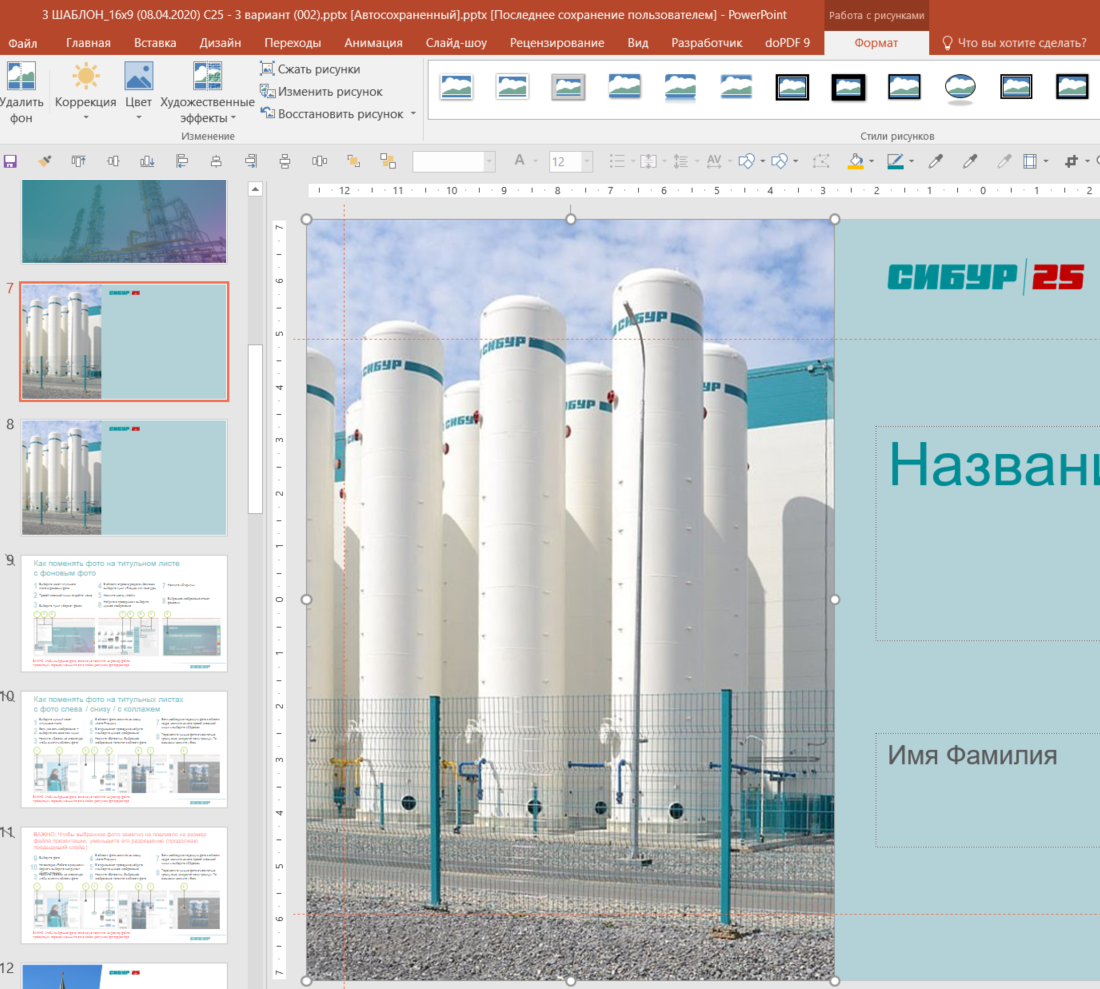 4
Титульные слайды
ПРИМЕРЫ
5
Название презентации в корпоративном стиле
Имя Фамилия
Должность
Компания / функция / направление
Название мероприятия
Дата проведения
Название презентации в корпоративном стиле
Имя Фамилия
Должность
Компания / функция / направление
Название мероприятия
Дата проведения
7
Название презентации в корпоративном стиле
Имя Фамилия
Должность
Компания / функция / направление
Название мероприятия
Дата проведения
Название презентации в корпоративном стиле
Имя Фамилия
Должность
Компания / функция / направление
Название мероприятия
Дата проведения
Название презентации в корпоративном стиле
Имя Фамилия
Должность
Компания / функция / направление
Название мероприятия
Дата проведения
Название презентации в корпоративном стиле
Имя Фамилия
Должность
Компания / функция / направление
Название мероприятия
Дата проведения
Название презентации в корпоративном стиле
Имя Фамилия
Должность
Компания / функция / направление
Название мероприятия
Дата проведения
Название презентации в корпоративном стиле
Имя Фамилия
Должность
Компания / функция / направление
Название мероприятия
Дата проведения
Название презентации в корпоративном стиле
Имя Фамилия
Должность
Компания / функция / направление
Название мероприятия
Дата проведения
Название презентации в корпоративном стиле
Имя Фамилия
Должность
Компания / функция / направление
Название мероприятия
Дата проведения
Название презентации в корпоративном стиле
Имя Фамилия
Должность
Компания / функция / направление
Название мероприятия
Дата проведения
Название презентации в корпоративном стиле
Имя Фамилия
Должность
Компания / функция / направление
Название мероприятия
Дата проведения
Название презентации в корпоративном стиле
Имя Фамилия
Должность
Компания / функция / направление
Название мероприятия
Дата проведения
Слайды из набора готовых макетов
ПРИМЕРЫ
19
Название слайда (не более 2 строк)
Заголовок первого раздела
Заголовок второго раздела
Заголовок третьего раздела
Заголовок четвертого раздела
Текст текст текст текст текст текст текст текст текст текст текст текст текст текст текст текст текст текст текст текст текст текст текст текст текст текст текст текст текст текст текст текст текст текст текст текст текст текст текст текст
Текст текст текст текст текст текст текст текст текст текст текст текст текст текст текст текст текст текст текст текст текст текст текст текст текст текст текст текст текст текст текст текст текст текст текст текст текст текст текст текст
Текст текст текст текст текст текст текст текст текст текст текст текст текст текст текст текст текст текст текст текст текст текст текст текст текст текст текст текст текст текст текст текст текст текст текст текст текст текст текст текст
Текст текст текст текст текст текст текст текст текст текст текст текст текст текст текст текст текст текст текст текст текст текст текст текст текст текст текст текст текст текст текст текст текст текст текст текст текст текст текст текст
20
Название слайда (не более 2 строк)
Текст текст текст текст текст текст текст текст текст текст текст текст текст текст текст текст текст текст текст текст текст текст текст текст текст текст
Текст текст текст текст текст текст текст текст текст текст текст текст текст текст текст текст текст текст текст текст текст текст текст текст текст текст
Текст текст текст текст текст текст текст текст текст текст текст текст текст текст текст текст текст текст текст текст текст текст текст текст текст текст
Текст текст текст текст текст текст текст текст текст текст текст текст текст текст текст текст текст текст текст текст текст текст текст текст текст текст
Текст текст текст текст текст текст текст текст текст текст текст текст текст текст текст текст текст текст текст текст текст текст текст текст текст текст
Текст текст текст текст текст текст текст текст текст текст текст текст текст текст текст текст текст текст текст текст текст текст текст текст текст текст
21
Название слайда (не более 2 строк)
Название буллита
Название буллита
Текст текст текст текст текст текст текст текст текст текст текст текст текст текст текст текст текст текст текст текст текст текст текст текст текст текст текст текст текст текст текст текст текст текст текст текст текст текст текст текст текст текст текст текст текст текст текст текст текст текст текст текст текст текст текст текст текст текст текст текст текст текст текст текст текст текст текст текст текст текст
Текст текст текст текст текст текст текст текст текст текст текст текст текст текст текст текст текст текст текст текст текст текст текст текст текст текст текст текст текст текст текст текст текст текст текст текст текст текст текст текст текст текст текст текст текст текст текст текст текст текст текст текст текст текст текст текст текст текст текст текст текст текст текст текст текст текст текст текст текст текст
22
Название слайда (не более 2 строк)
Пятый шаг процесса
Первый шаг процесса
Второй шаг процесса
Третий шаг процесса
Четвертый шаг процесса
Текст текст текст текст текст текст текст текст текст текст текст текст текст текст текст текст текст текст текст текст текст текст текст текст текст текст текст текст текст текст текст текст текст текст текст текст текст текст текст текст
Текст текст текст текст текст текст текст текст текст текст текст текст текст текст текст текст текст текст текст текст текст текст текст текст текст текст текст текст текст текст текст текст текст текст текст текст текст текст текст текст
Текст текст текст текст текст текст текст текст текст текст текст текст текст текст текст текст текст текст текст текст текст текст текст текст текст текст текст текст текст текст текст текст текст текст текст текст текст текст текст текст
Текст текст текст текст текст текст текст текст текст текст текст текст текст текст текст текст текст текст текст текст текст текст текст текст текст текст текст текст текст текст текст текст текст текст текст текст текст текст текст текст
Текст текст текст текст текст текст текст текст текст текст текст текст текст текст текст текст текст текст текст текст текст текст текст текст текст текст текст текст текст текст текст текст текст текст текст текст текст текст текст текст
23
Название слайда (не более 2 строк)
Текст текст текст текст текст текст текст текст текст текст текст текст текст текст текст текст текст текст текст текст текст текст текст текст текст текст текст текст текст текст текст текст текст текст текст текст текст текст текст текст
Текст текст текст текст текст текст текст текст текст текст текст текст текст текст текст текст текст текст текст текст текст текст текст текст текст текст текст текст текст текст текст текст текст текст текст текст текст текст текст текст
Текст текст текст текст текст текст текст текст текст текст текст текст текст текст текст текст текст текст текст текст текст текст текст текст текст текст текст текст текст текст текст текст текст текст текст текст текст текст текст текст
Текст текст текст текст текст текст текст текст текст текст текст текст текст текст текст текст текст текст текст текст текст текст текст текст текст текст текст текст текст текст текст текст текст текст текст текст текст текст текст текст
24
Название слайда (не более 2 строк)
ЗАГОЛОВОК БУЛЛИТА длиной не более 2-х строк, иначе сложно воспринимается
ЗАГОЛОВОК БУЛЛИТА длиной не более 2-х строк, иначе сложно воспринимается
Текст текст текст текст текст текст текст текст текст текст текст текст текст текст текст текст текст текст текст текст текст текст текст текст текст текст текст текст текст текст текст текст текст Текст текст текст текст текст текст текст текст текст текст текст текст текст текст текст текст текст текст текст текст текст текст текст текст текст текст текст текст текст текст текст текст текст
Текст текст текст текст текст текст текст текст текст текст текст текст текст текст текст текст текст текст текст текст текст текст текст текст текст текст текст текст текст текст текст текст текст Текст текст текст текст текст текст текст текст текст текст текст текст текст текст текст текст текст текст текст текст текст текст текст текст текст текст текст текст текст текст текст текст текст
ЗАГОЛОВОК БУЛЛИТА длиной не более 2-х строк, иначе сложно воспринимается
ЗАГОЛОВОК БУЛЛИТА длиной не более 2-х строк, иначе сложно воспринимается
Текст текст текст текст текст текст текст текст текст текст текст текст текст текст текст текст текст текст текст текст текст текст текст текст текст текст текст текст текст текст текст текст текст Текст текст текст текст текст текст текст текст текст текст текст текст текст текст текст текст текст текст текст текст текст текст текст текст текст текст текст текст текст текст текст текст текст
Текст текст текст текст текст текст текст текст текст текст текст текст текст текст текст текст текст текст текст текст текст текст текст текст текст текст текст текст текст текст текст текст текст Текст текст текст текст текст текст текст текст текст текст текст текст текст текст текст текст текст текст текст текст текст текст текст текст текст текст текст текст текст текст текст текст текст
25
Название слайда (не более 2 строк)
ЗАГОЛОВОК БУЛЛИТА
ЗАГОЛОВОК БУЛЛИТА
ЗАГОЛОВОК БУЛЛИТА
ЗАГОЛОВОК БУЛЛИТА
Текст текст текст текст текст текст текст текст текст текст текст текст текст текст текст текст текст текст текст текст текст текст текст текст текст текст текст текст
Текст текст текст текст текст текст текст текст текст текст текст текст текст текст текст текст текст текст текст текст текст текст текст текст текст текст текст текст
Текст текст текст текст текст текст текст текст текст текст текст текст текст текст текст текст текст текст текст текст текст текст текст текст текст текст текст текст
Текст текст текст текст текст текст текст текст текст текст текст текст текст текст текст текст текст текст текст текст текст текст текст текст текст текст текст текст
26
Таблица. Вариант оформления 1
27
Таблица. Вариант оформления 2
28
Таблица. Вариант оформления 3
01.08.20 – 31.12.22
01.04.21 – 31.03.24
01.04.21 – 31.03.24
29
Название слайда (не более 2 строк)
Название диаграммы
Название диаграммы
Название диаграммы
Текст текст текст текст текст текст текст текст текст текст текст текст текст текст текст текст текст текст текст текст текст текст текст текст текст текст текст текст текст текст текст текст текст текст текст текст
Текст текст текст текст текст текст текст текст текст текст текст текст текст текст текст текст текст текст текст текст текст текст текст текст текст текст текст текст текст текст текст текст текст текст текст текст
Текст текст текст текст текст текст текст текст текст текст текст текст текст текст текст текст текст текст текст текст текст текст текст текст текст текст текст текст текст текст текст текст текст текст текст текст
30
Название слайда (не более 2 строк)
Текст текст текст текст текст текст текст текст текст текст текст текст текст текст текст текст текст текст текст текст текст текст текст текст текст текст
Текст текст текст текст текст текст текст текст текст текст текст текст текст текст текст текст текст текст текст текст текст текст текст текст текст текст
Текст текст текст текст текст текст текст текст текст текст текст текст текст текст текст текст текст текст текст текст текст текст текст текст текст текст
Текст текст текст текст текст текст текст текст текст текст текст текст текст текст текст текст текст текст текст текст текст текст текст текст текст текст
Текст текст текст текст текст текст текст текст текст текст текст текст текст текст текст текст текст текст текст текст текст текст текст текст текст текст
Текст текст текст текст текст текст текст текст текст текст текст текст текст текст текст текст текст текст текст текст текст текст текст текст текст текст
Текст текст текст текст текст текст текст текст текст текст текст текст текст текст текст текст текст текст текст текст текст текст текст текст текст текст
31
Название слайда (не более 2 строк)
Текст текст текст текст текст текст текст текст текст текст текст текст текст текст текст текст текст текст текст текст текст текст текст текст текст текст
Текст текст текст текст текст текст текст текст текст текст текст текст текст текст текст текст текст текст текст текст текст текст текст текст текст текст
Текст текст текст текст текст текст текст текст текст текст текст текст текст текст текст текст текст текст текст текст текст текст текст текст текст текст
32
Название слайда (не более 2 строк)
Название буллита
Название буллита
Название буллита
Текст текст текст текст текст текст текст текст текст текст текст текст текст текст текст текст текст текст текст текст текст текст текст текст текст текст текст текст текст текст текст текст текст текст текст текст текст текст текст текст текст текст текст текст текст
Текст текст текст текст текст текст текст текст текст текст текст текст текст текст текст текст текст текст текст текст текст текст текст текст текст текст текст текст текст текст текст текст текст текст текст текст текст текст текст текст текст текст текст текст текст
Текст текст текст текст текст текст текст текст текст текст текст текст текст текст текст текст текст текст текст текст текст текст текст текст текст текст текст текст текст текст текст текст текст текст текст текст текст текст текст текст текст текст текст текст текст
Название слайда (не более 2 строк)
Текст пояснения к этапу процесса, в котором раскрывается подробно информация о этапе
Текст пояснения к этапу процесса, в котором раскрывается подробно информация о этапе
Текст пояснения к этапу процесса, в котором раскрывается подробно информация о этапе
Текст пояснения к этапу процесса, в котором раскрывается подробно информация о этапе
Текст пояснения к этапу процесса, в котором раскрывается подробно информация о этапе
Текст пояснения к этапу процесса, в котором раскрывается подробно информация о этапе
34